ГБПОУ  МО «Люберецкий техникум имени героя Советского Союза, 
лётчика –космонавта Гагарина Ю.А.
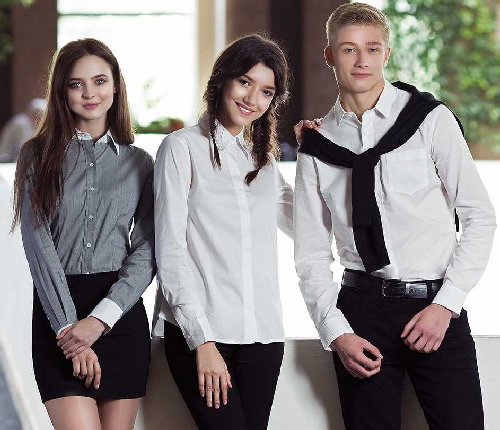 Родительское собрание
Тема: «Дрескод в одежде студента»  

Преподаватель спецдисциплин  
Барсукова Т.Н.
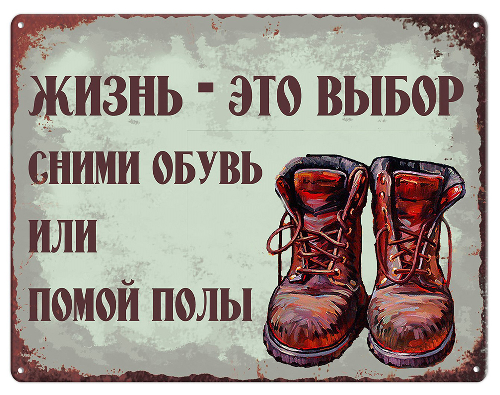 Форма на физкультуру
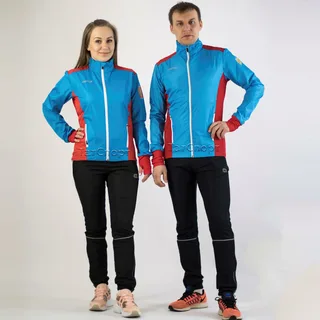 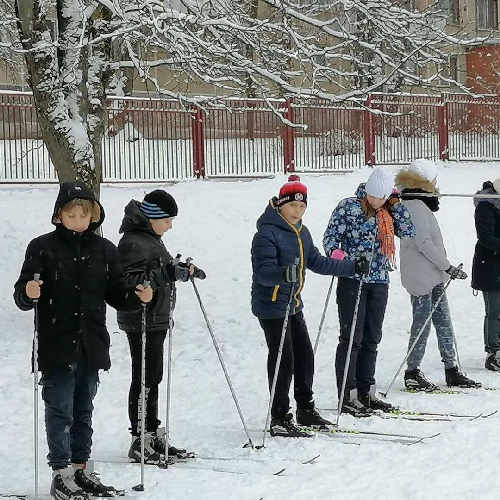 Посещение музея в  «Люберецком техникуме имени Героя Советского Союза,
 лётчика-космонавта Ю.А. Гагарина».
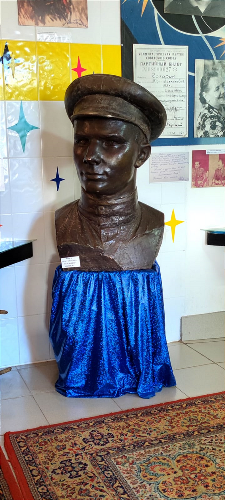 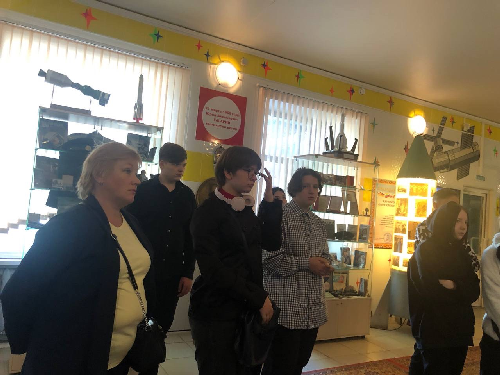 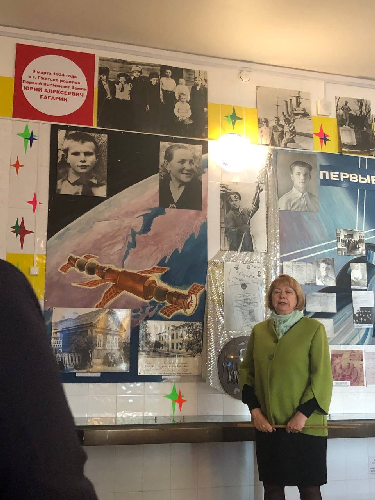 День здоровья
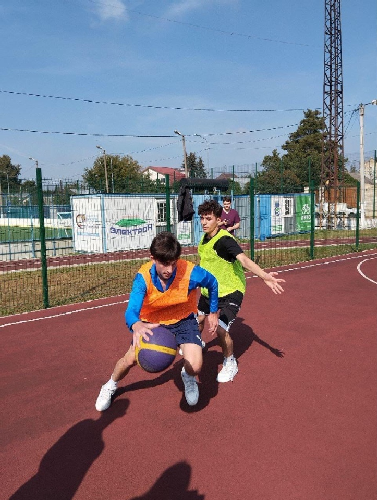 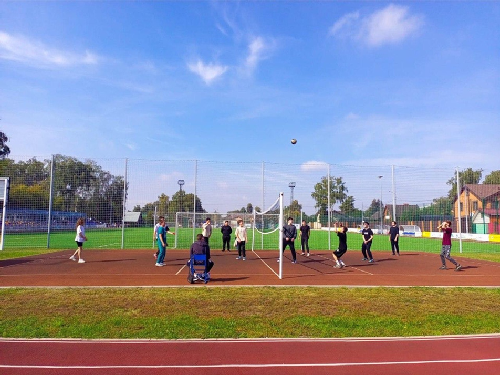 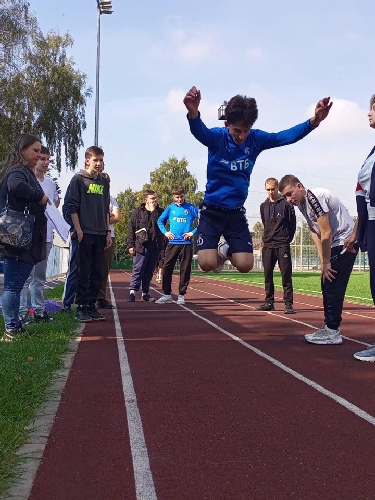 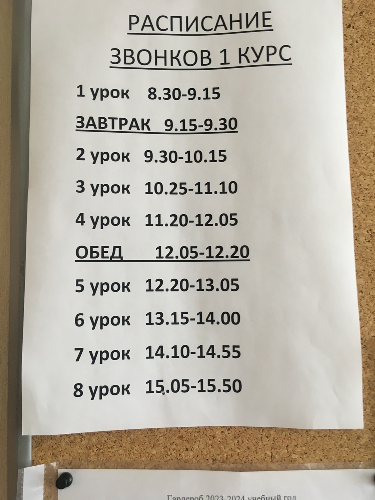 Рабочее место пекаря
Личный инвентарь
Ту бокс
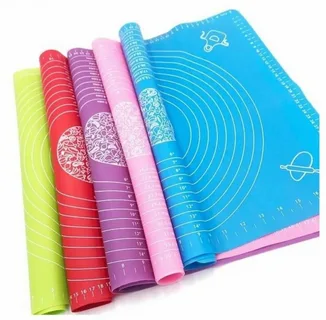 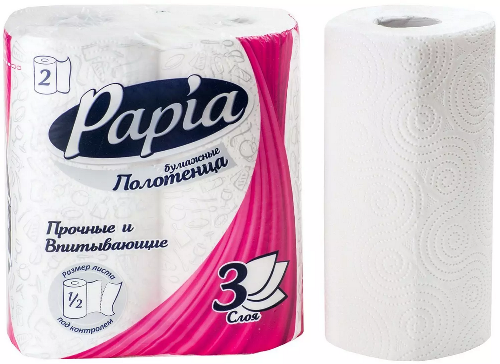 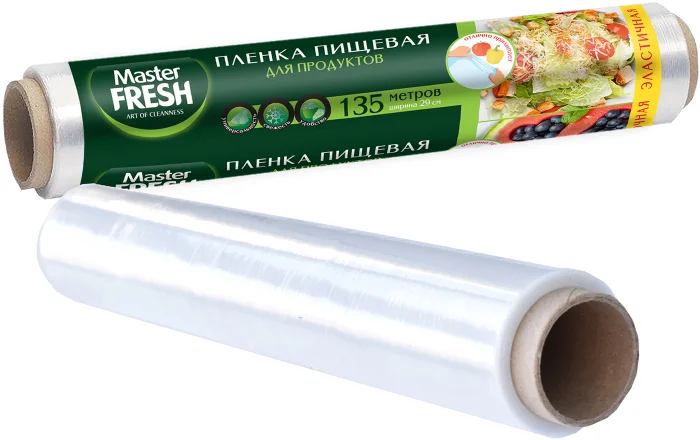 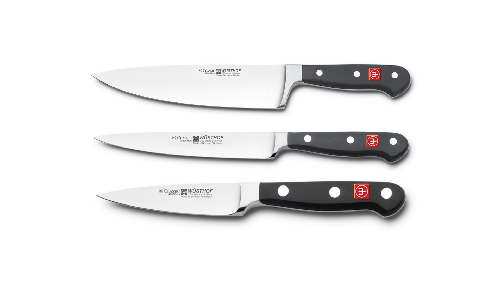 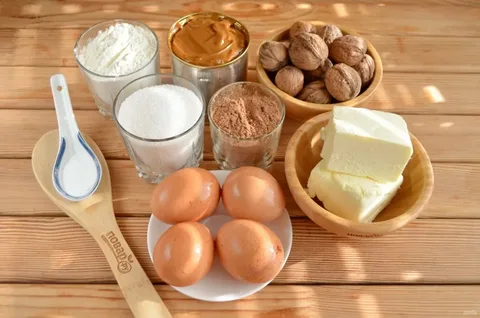 Продукты студенты приносят из дома
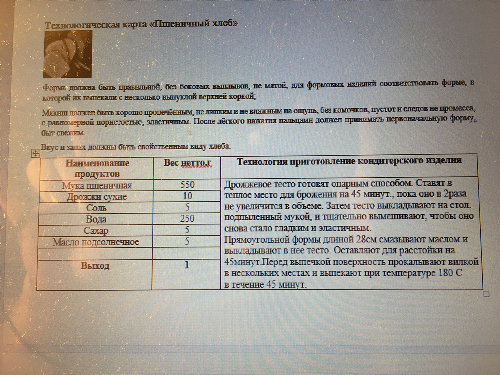 Готовую выпечку несут домой
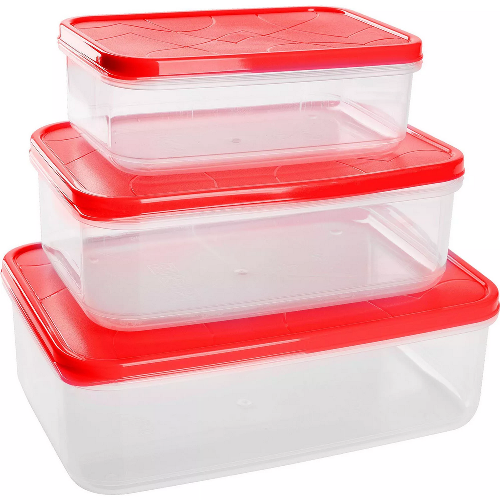 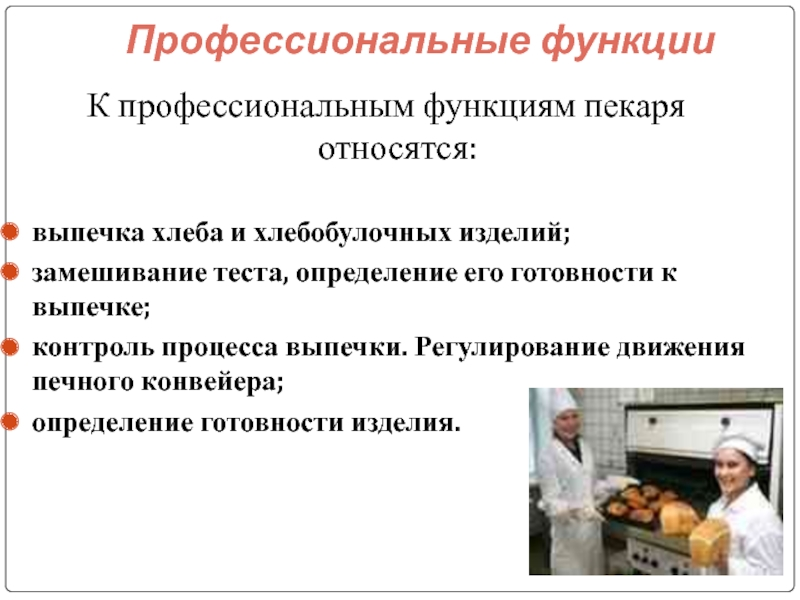 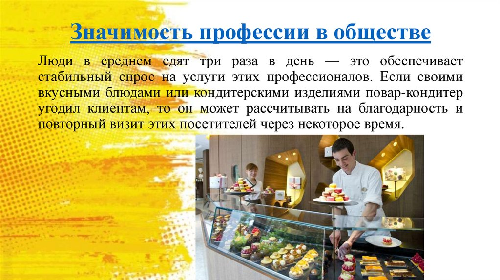 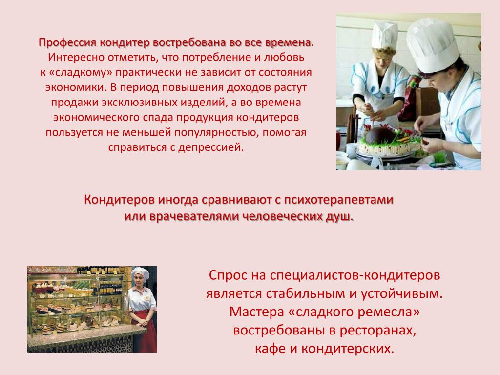 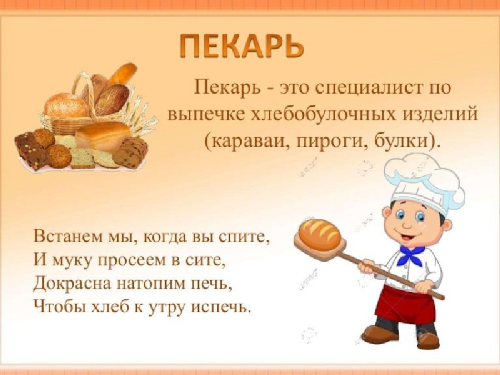 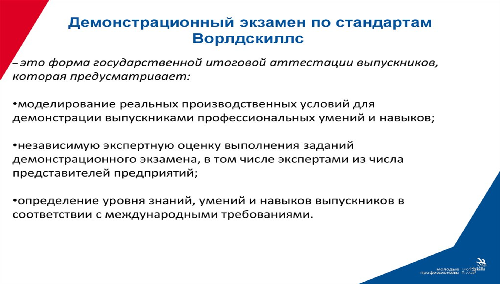 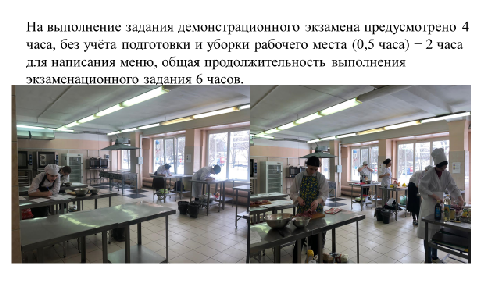 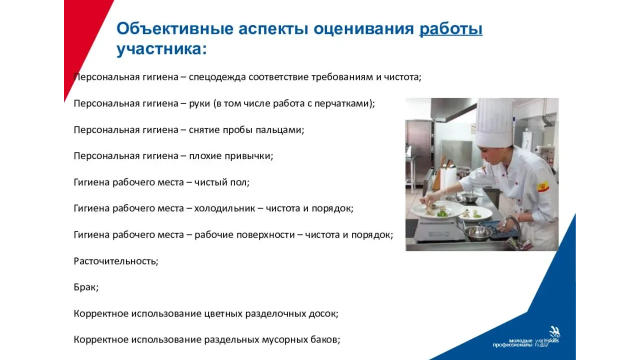 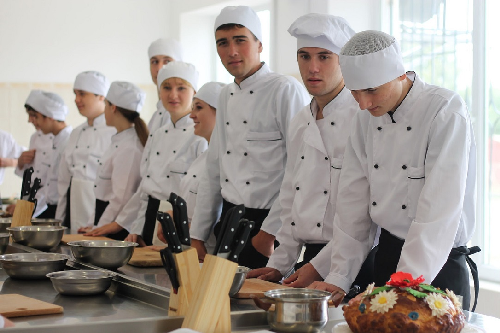 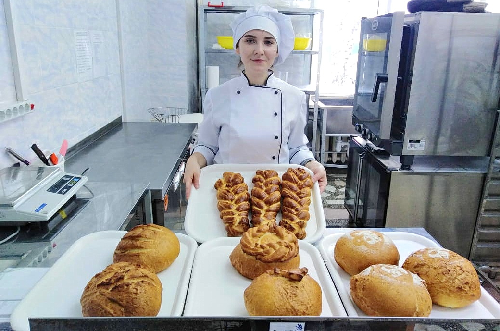 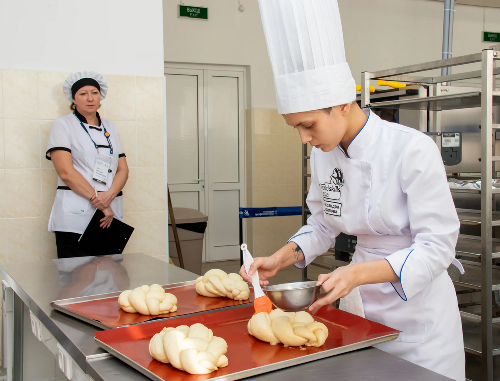 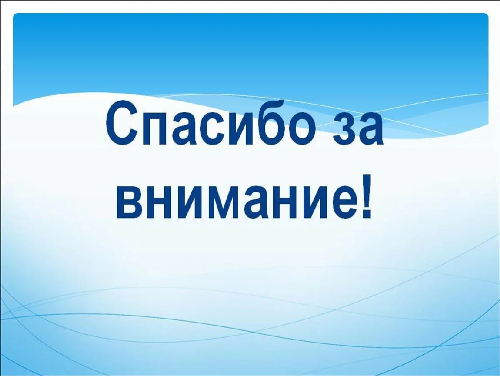